Transmission & System Operations
Lisa Harkins
Regulatory Analyst
503-813-5669
Natalie Hocken
Senior Vice President
Transmission  &  System Operations
503-813-7205
Gayle MacKenzie
Executive Assistant
503-813-6996
Rick Vail
Vice President Transmission
503-813-6938
Mark Sampson
Vice President
System Operations
503-251-5182
Traci Hutchinson
Administrative Assistant
503-251-5181
Brent Roholt
Director
Grid Operations
503-251-5156
Lou Seppi
Director
T&D Dispatch
801-220-7285
Cord Schreiner
Director
System Ops. Svc.
503-251-5273
JD Podlesnik
Director
Planning & Cap Invest
503-813-6523
Brian Fritz
Director
Customer Services
503-813-7237
Craig Quist
Director
Area/Trans. Planning
801-220-4264
Larry Frick
Director
Area/Trans. Planning
503-813-6236
Dave Hagen
Manager
Area/Trans. Planning
801-220-2620
Graham Retzlaff
Project Manager
SGIQ
503-813-6186
Jamie Austin
Financial Analyst
Principal Planning
503-813-5396
Tom Fishback
Project Manager
LGIQ
503-813-6102
Robin Moore
Business Analyst
503-813-6419
Sarah Edmonds
Director, Transmission Strategy
503-813-6840
Shay LaBray
Manager, Strategy & Policy
503-813-6938
Eric Arzola
Plng./Fin. Analyst
503-813-5027
Brian McClelland
Manager Scheduling/Service
503-813-5542
Veronica Stofiel
TSR Acct Manager
503-813-6958
Betsy Butler
Trans. Scheduler
503-251-5201
Bonnie Curtis
Trans. Scheduler
503-251-5192
Paul Tien
Trans. Scheduler
503-251-5201
Deanna Doney
Trans. Scheduler
503-251-5196
Patience Kerchinsky
Contract Manager
503-813-5476
Kris Bremer
Contract Administrator
503-813-6496
Pamela Singh
Business Analyst
503-813-5739
Theresa Tabor
Business Analyst
503-813-6077
Rachel Matheson
Account Manager
801-220-2534
Laura Raypush
Account Manager
503-813-7040
Matt McGrath
Trans. Scheduler
503-251-5297
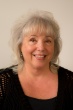 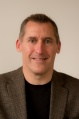 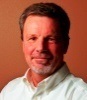 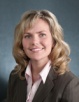 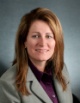 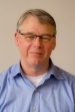 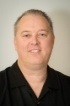 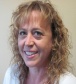 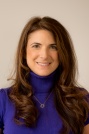 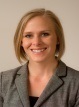 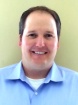 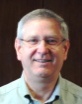 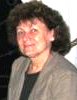 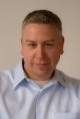 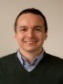 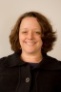 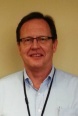 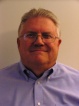 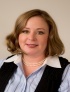 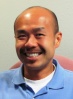 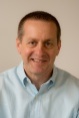 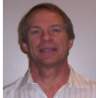 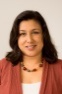 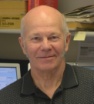 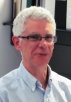 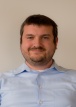 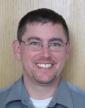 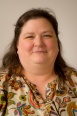 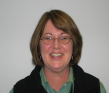 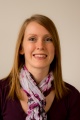 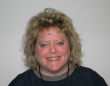 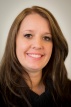 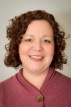